2. A bright shape of pink
3. A very light brown, the color of some mushrooms
5. A pale blue and purple, It share its name with a flower of the same color
7. After snowstorm you will see a lot of this color
6.  It share ít name with an area of trees and wildness
1. The middle color between black and white
5. The color of sky
1
1
A
Y
G
R
2
2
C
F
S
U
H
I
A
3
3
B
E
I
G
E
4
4
L
A
V
E
N
R
E
D
5
5
B
U
L
E
6
6
F
T
O
E
S
R
7
7
E
W
I
T
H
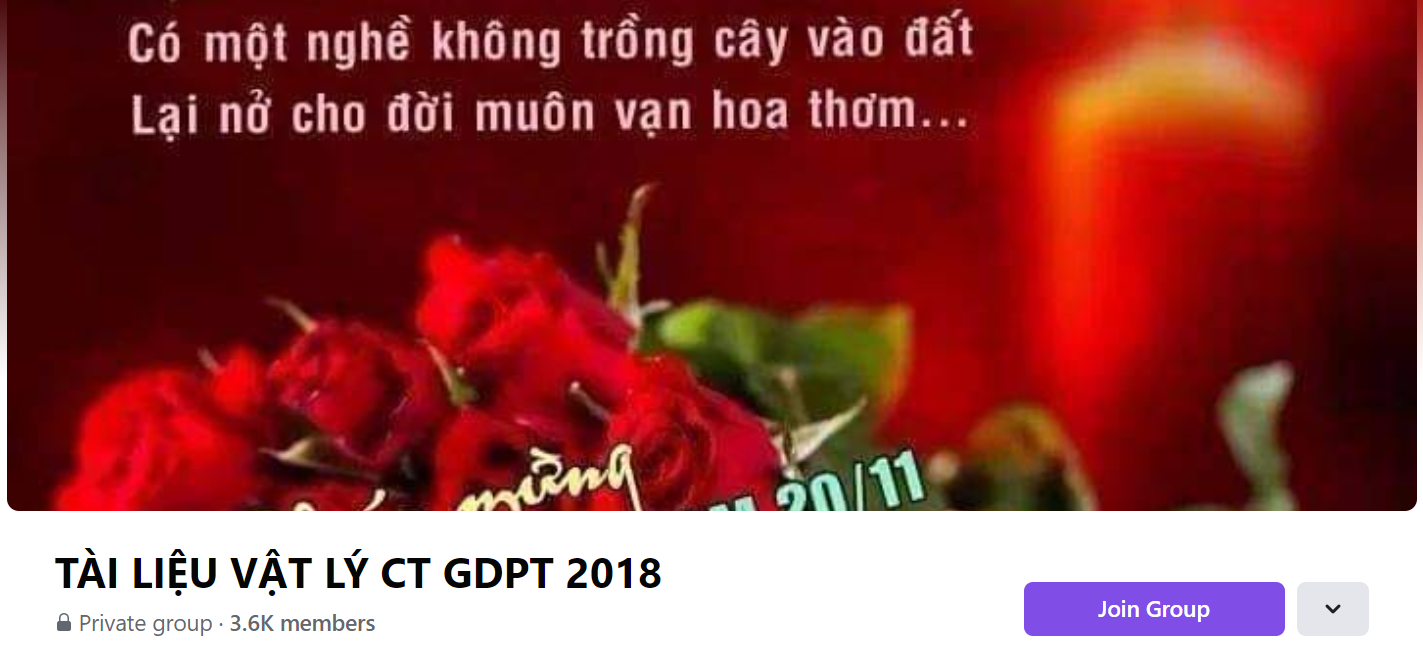 SƯU TẦM: ĐOÀN VĂN DOANH, NAM TRỰC, NAM ĐỊNH
LINK NHÓM DÀNH CHO GV BỘ MÔN VẬT LÝ TRAO ĐỔI TÀI LIỆU VÀ CHUYÊN MÔN CT 2018
https://www.facebook.com/groups/299257004355186